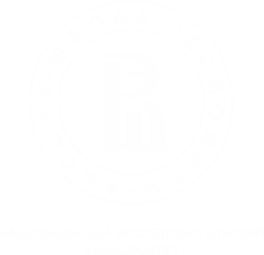 Департамент зарубежного регионоведенияФакультет мировой экономики и мировой политики
Индия и страны Южной Азии в мировой политике
МАЙНОР
Москва
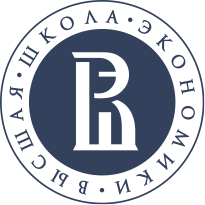 Преподаватели
Департамент зарубежного регионоведенияФакультет мировой экономики и мировой политики
Харина Ольга Александровна
кандидат политических наук, приглашенный преподаватель Департамента зарубежного регионоведения Факультета мировой экономики и мировой политики НИУ ВШЭ, ведущий эксперт Управления языковой подготовки и Болонского процесса МГИМО МИД России
Солодкова Ольга Леонидовна
кандидат исторических наук, доцент Департамента зарубежного регионоведения Факультета мировой экономики и мировой политики НИУ ВШЭ
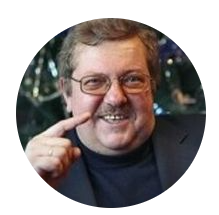 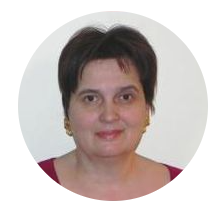 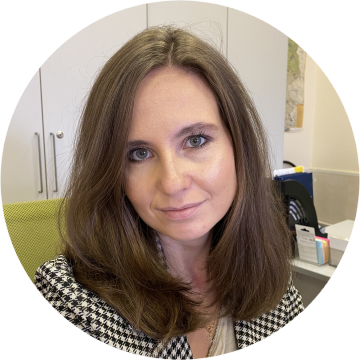 Лунев Сергей Иванович
Доктор исторических наук, профессор Департамента зарубежного регионоведения Факультета мировой экономики и мировой политики НИУ ВШЭ, профессор Кафедры востоковедения МГИМО МИД России.
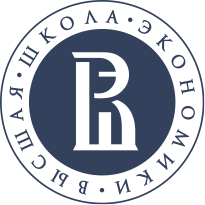 Департамент зарубежного регионоведенияФакультет мировой экономики и мировой политики
Что я  буду знать?
Важнейшие направления политических, социально-экономических и культурно-цивилизационных изменений в Индии и проблемы региональной безопасности;
Специфику региона и  ключевые измерения отношений;
Азиатское понимание глобализации;
Место и роль Индии в мировой политической и экономической системе;
Сходство и/или различие стран Южной Азии;
Основную терминологию, понятийный аппарат, компаративистские методы, методы моделирования и прогнозирования.
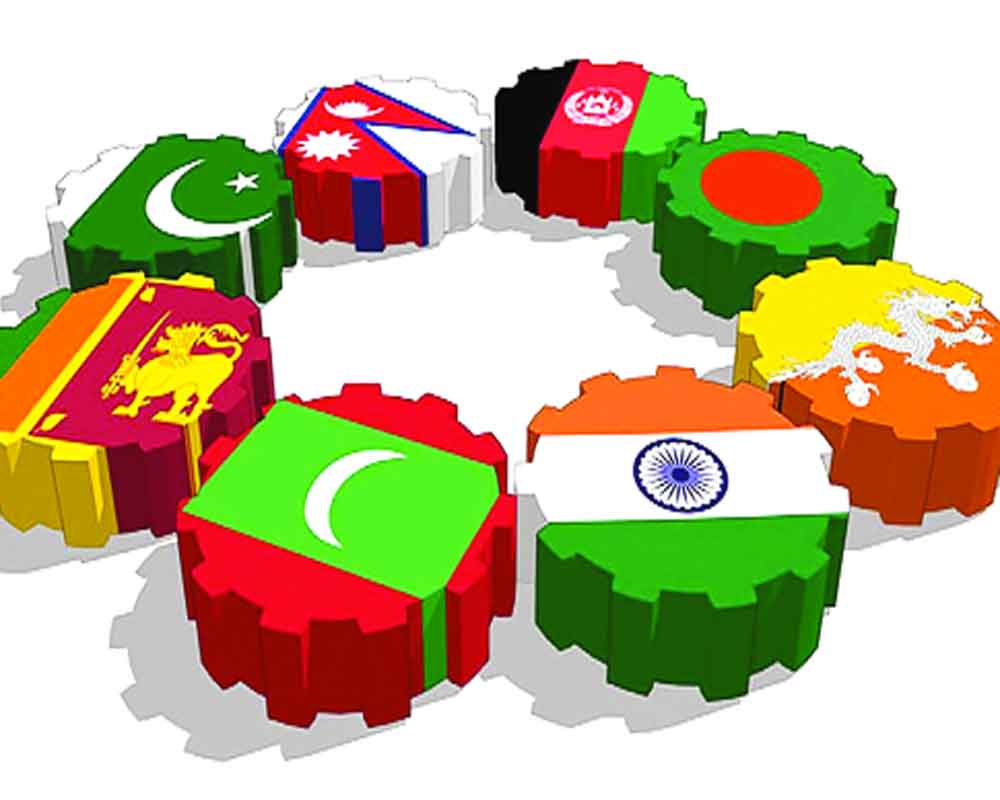 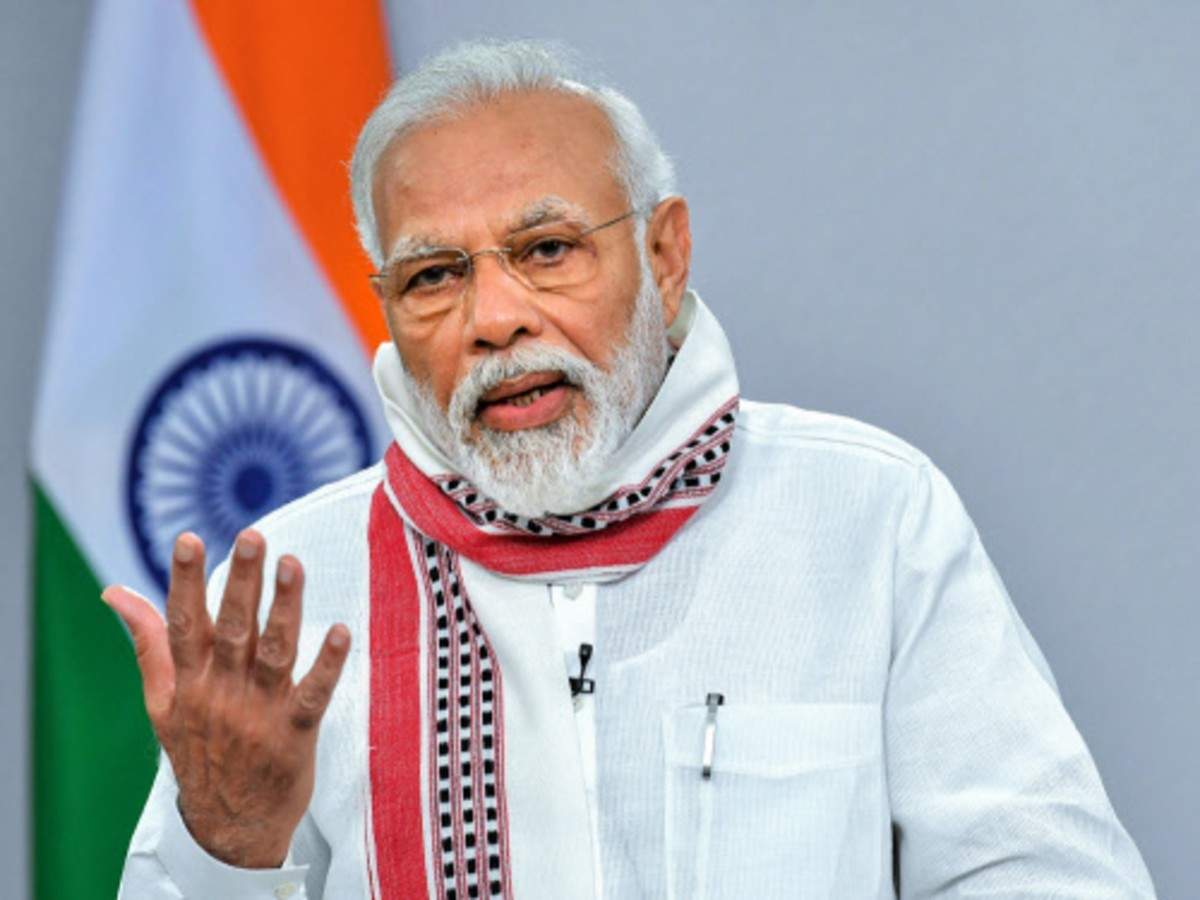 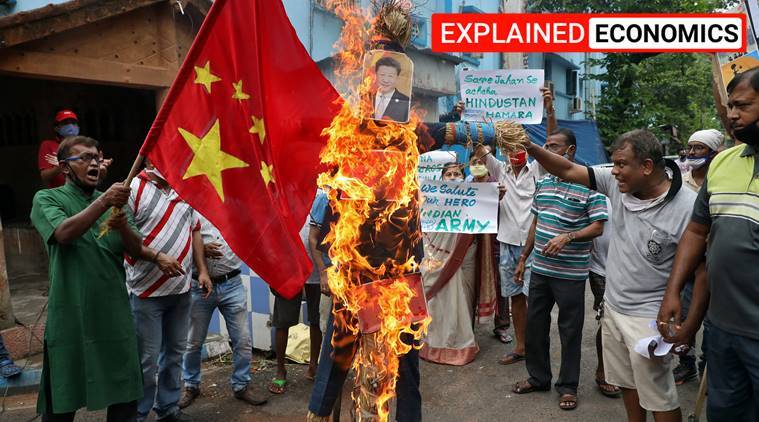 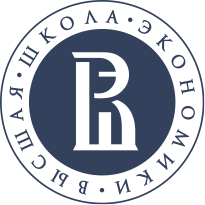 Курсы
Департамент зарубежного регионоведенияФакультет мировой экономики и мировой политики
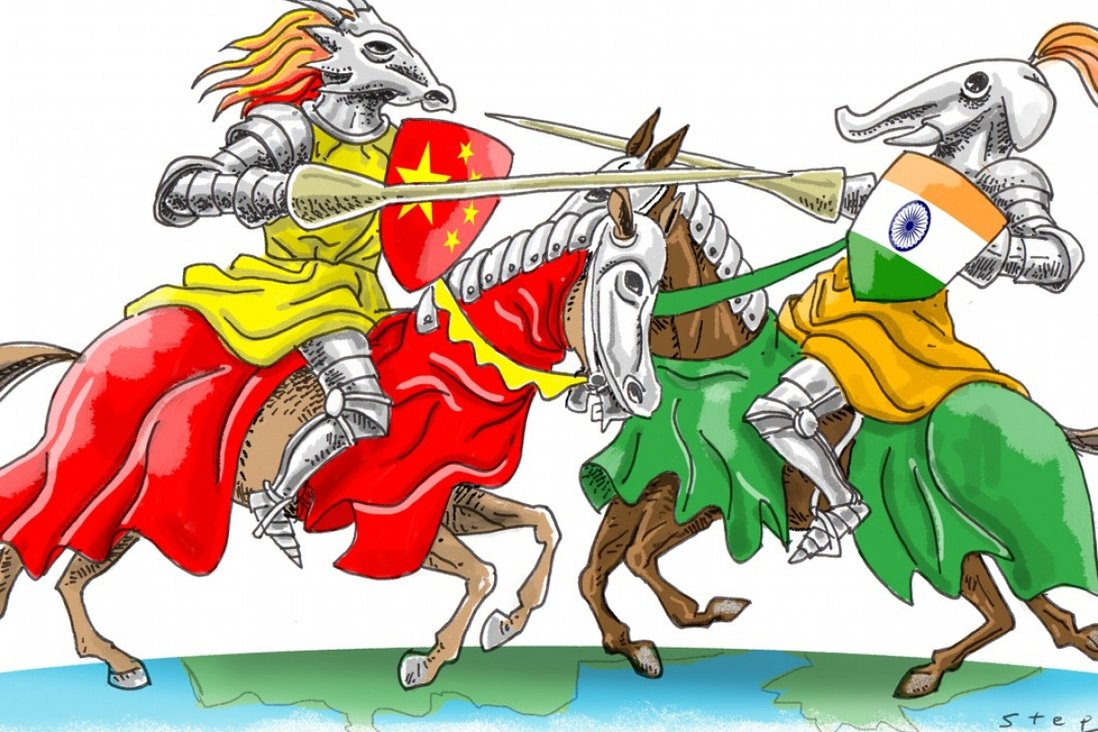 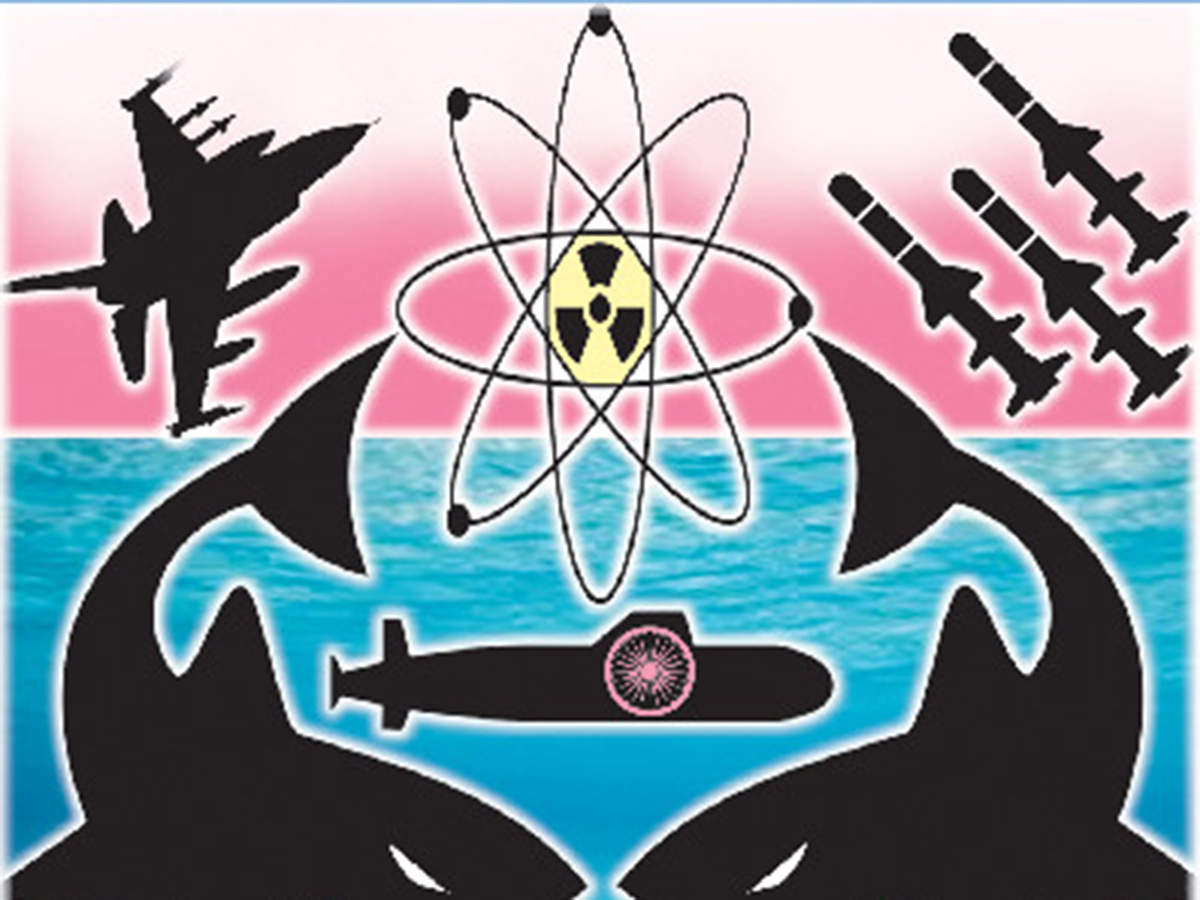 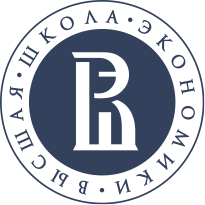 Больше, чем просто пары…
Департамент зарубежного регионоведенияФакультет мировой экономики и мировой политики
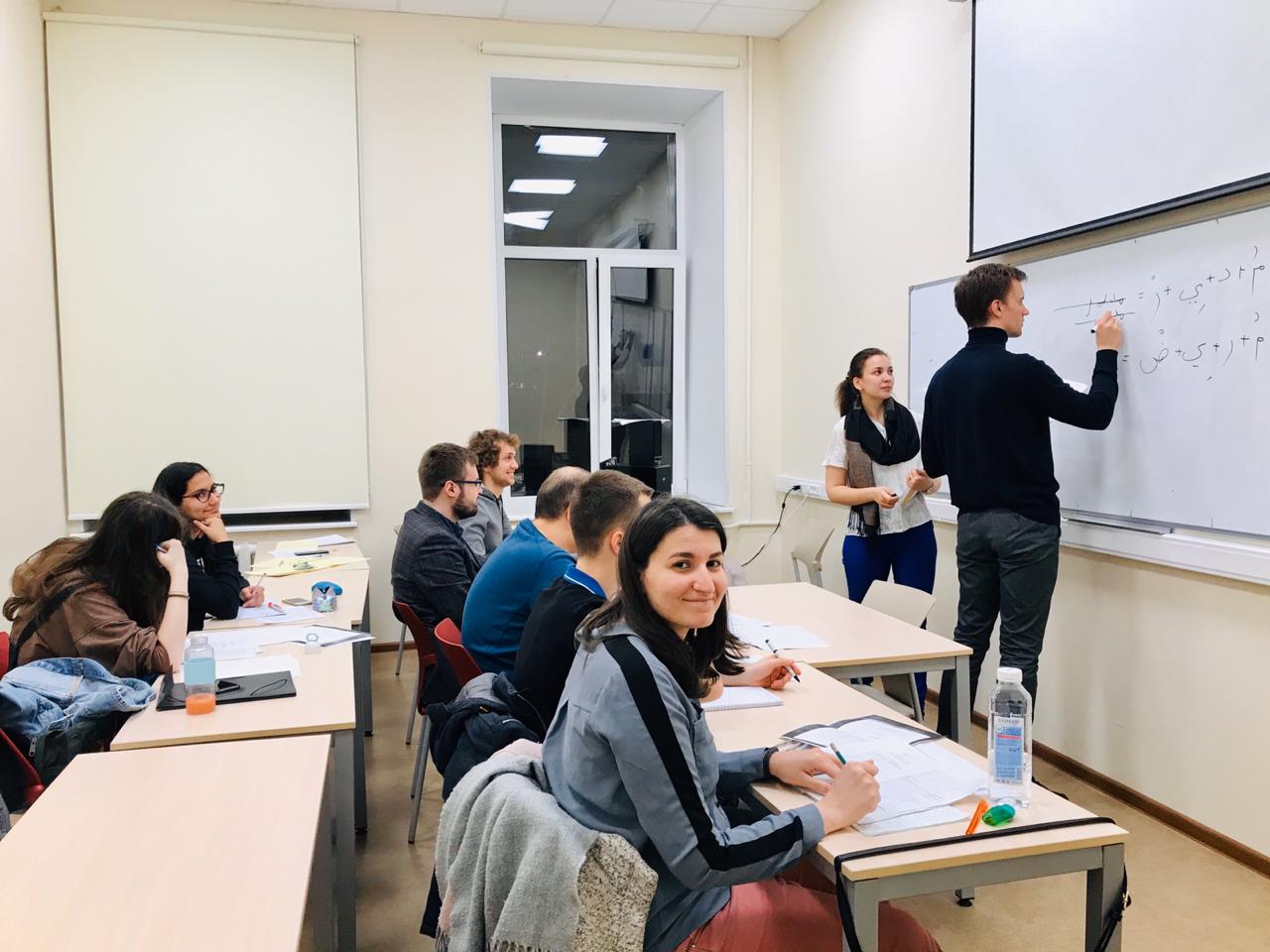 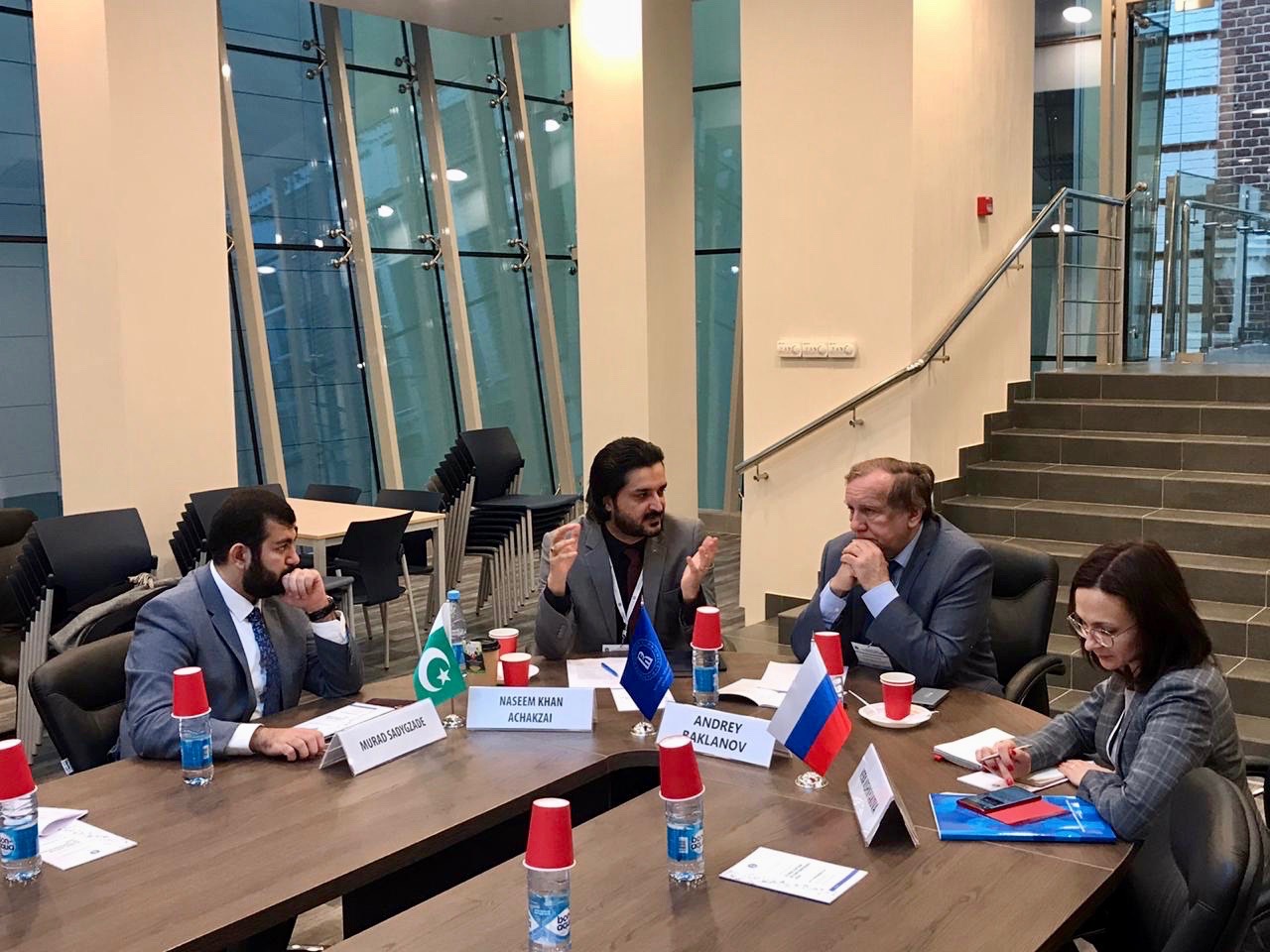 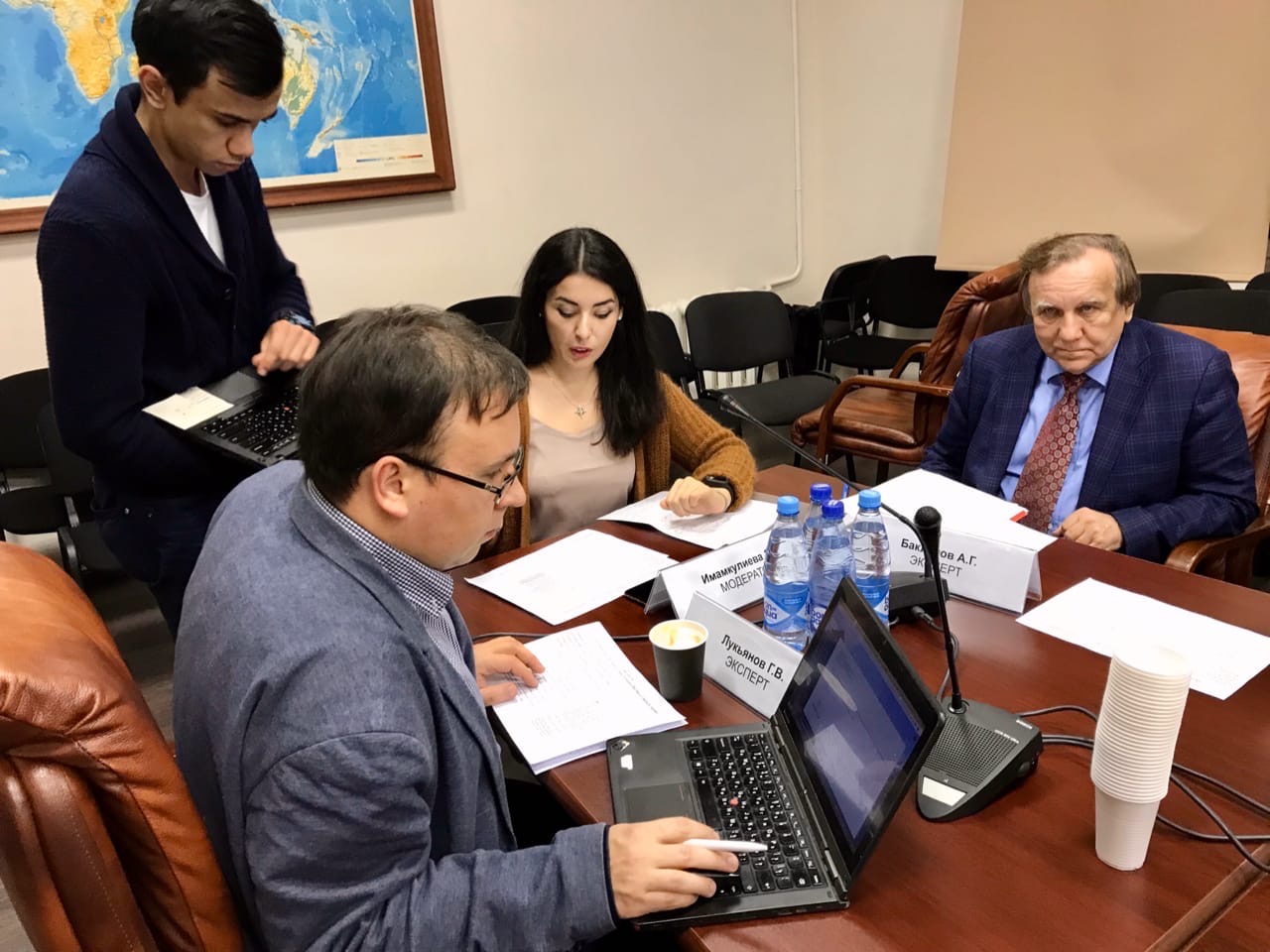 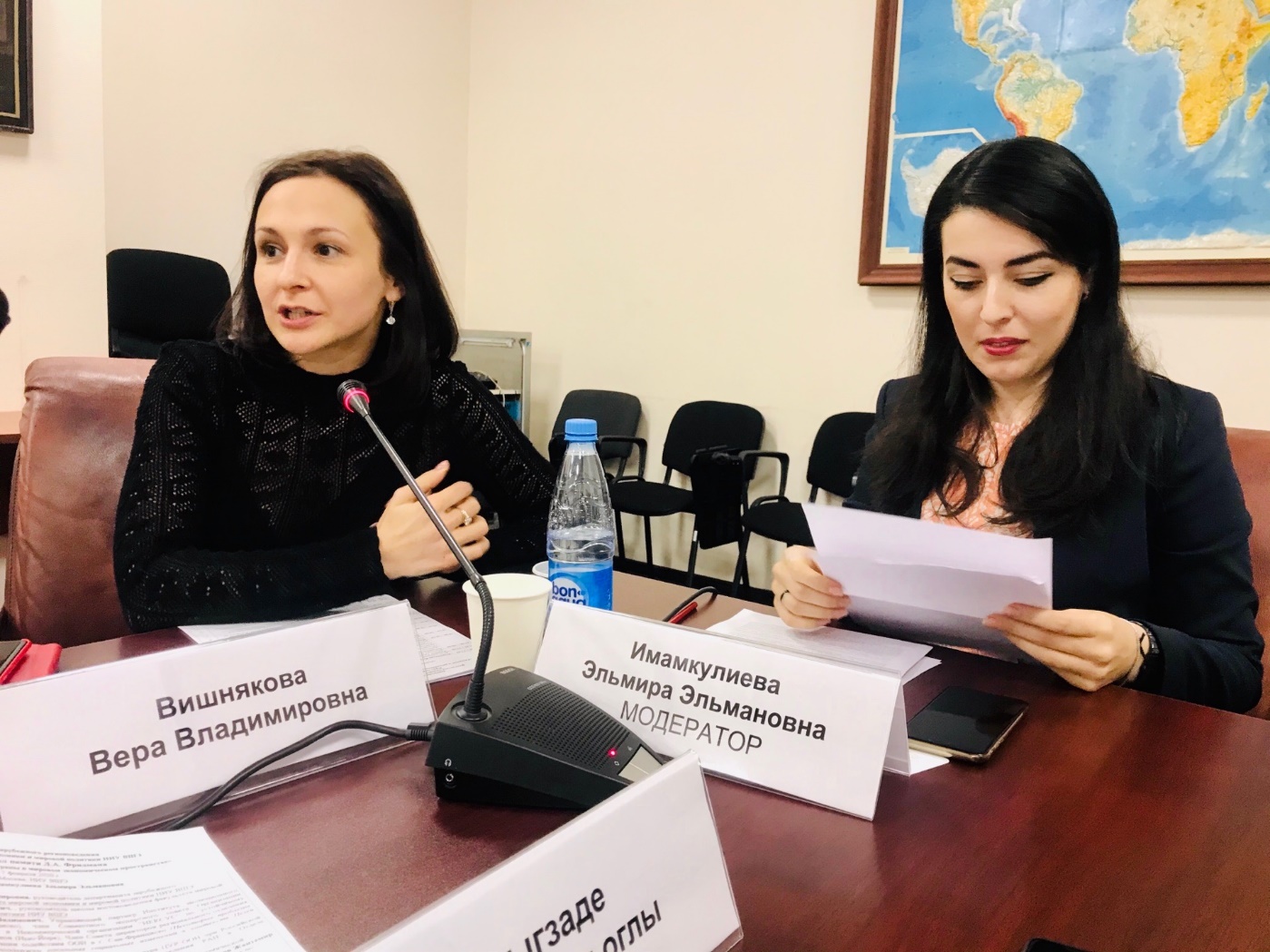 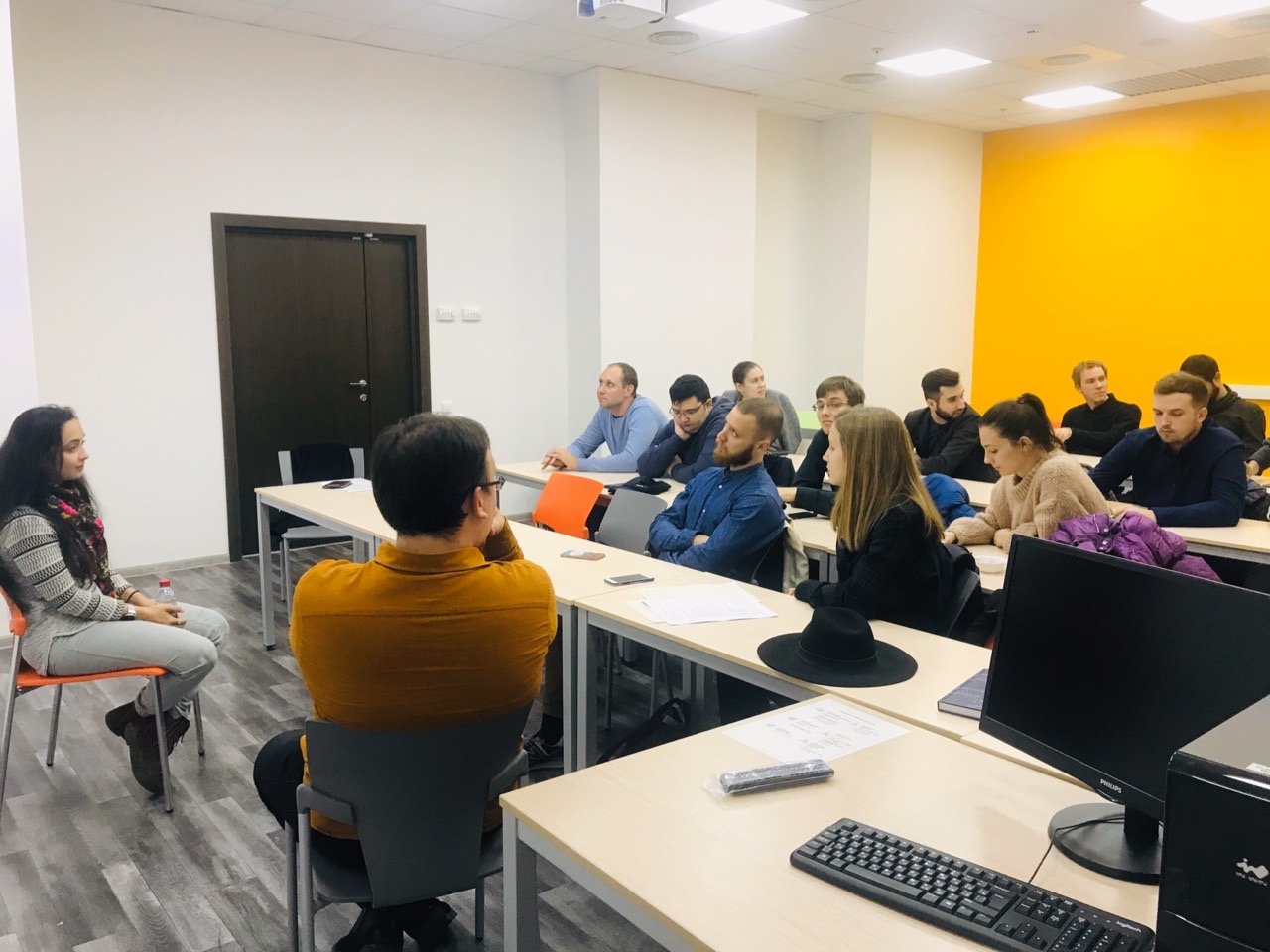 Имитационные модели
Полезные контакты
Публичные выступления
Научные мероприятия
Эксклюзивные знания
Аналитические навыки
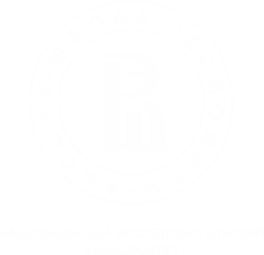 Департамент зарубежного регионоведенияФакультет мировой экономики и мировой политики
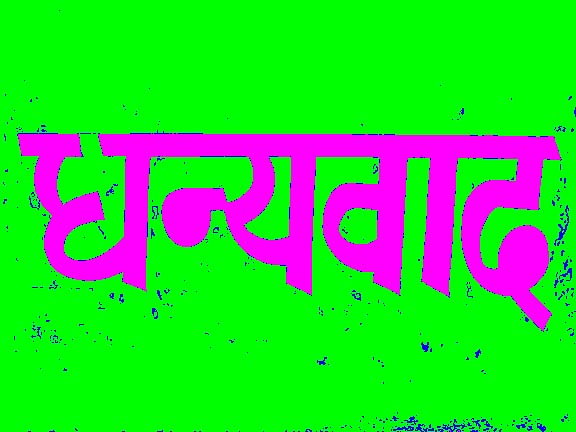 irs@hse.ru
+7(495)772-95-90 *23146